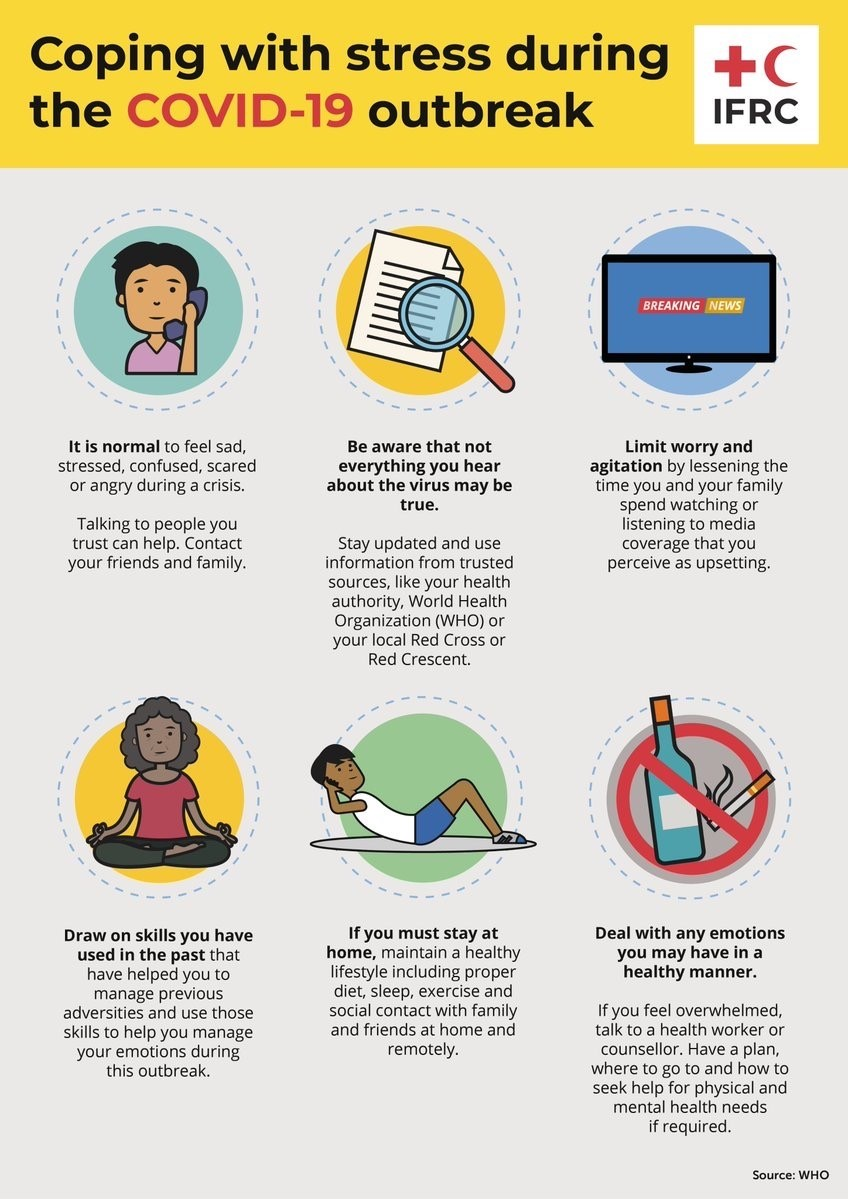 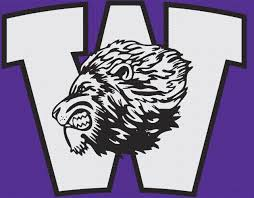 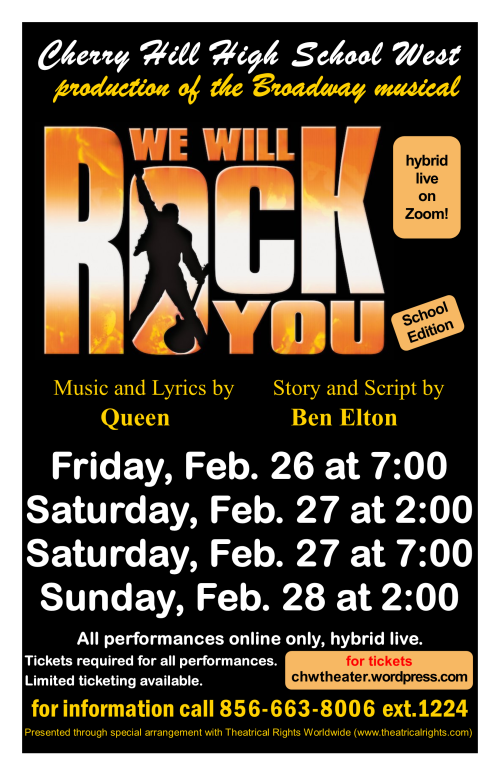 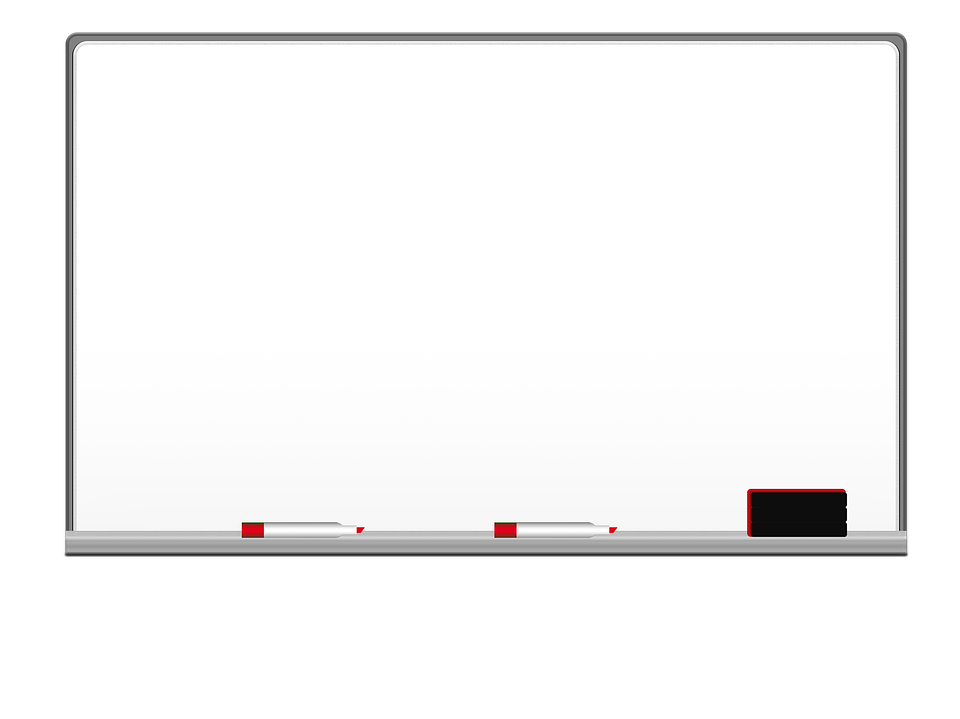 Welcome to Mrs. Strimel’s 
 Virtual School  Counseling Office

Click here to get in contact  
with Mrs. Strimel or other counselors
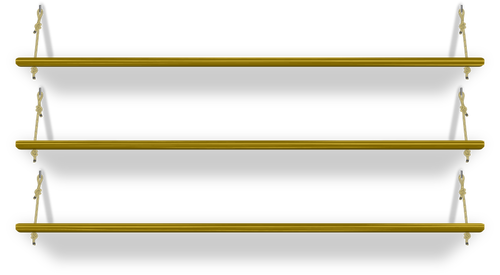 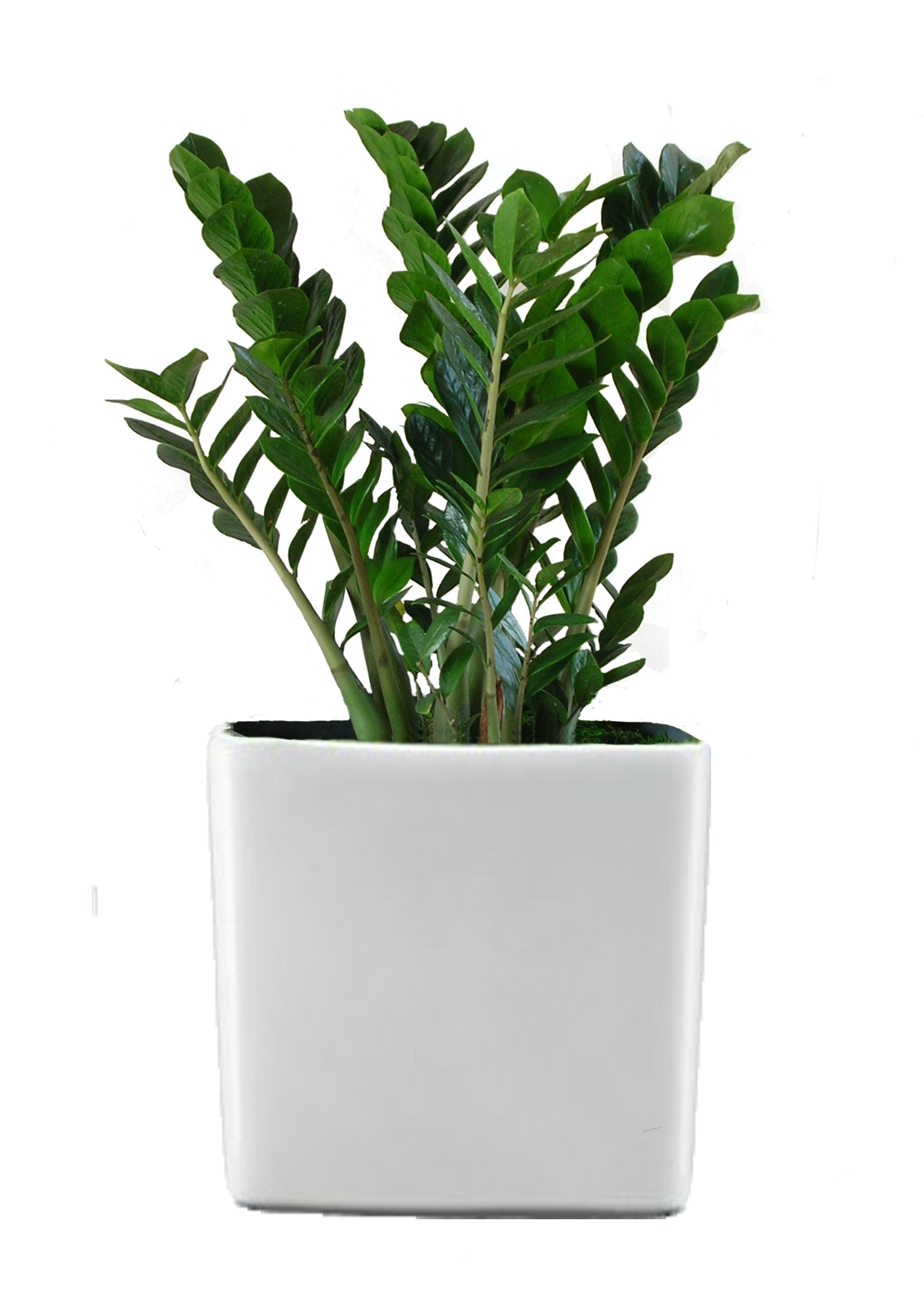 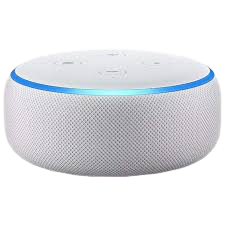 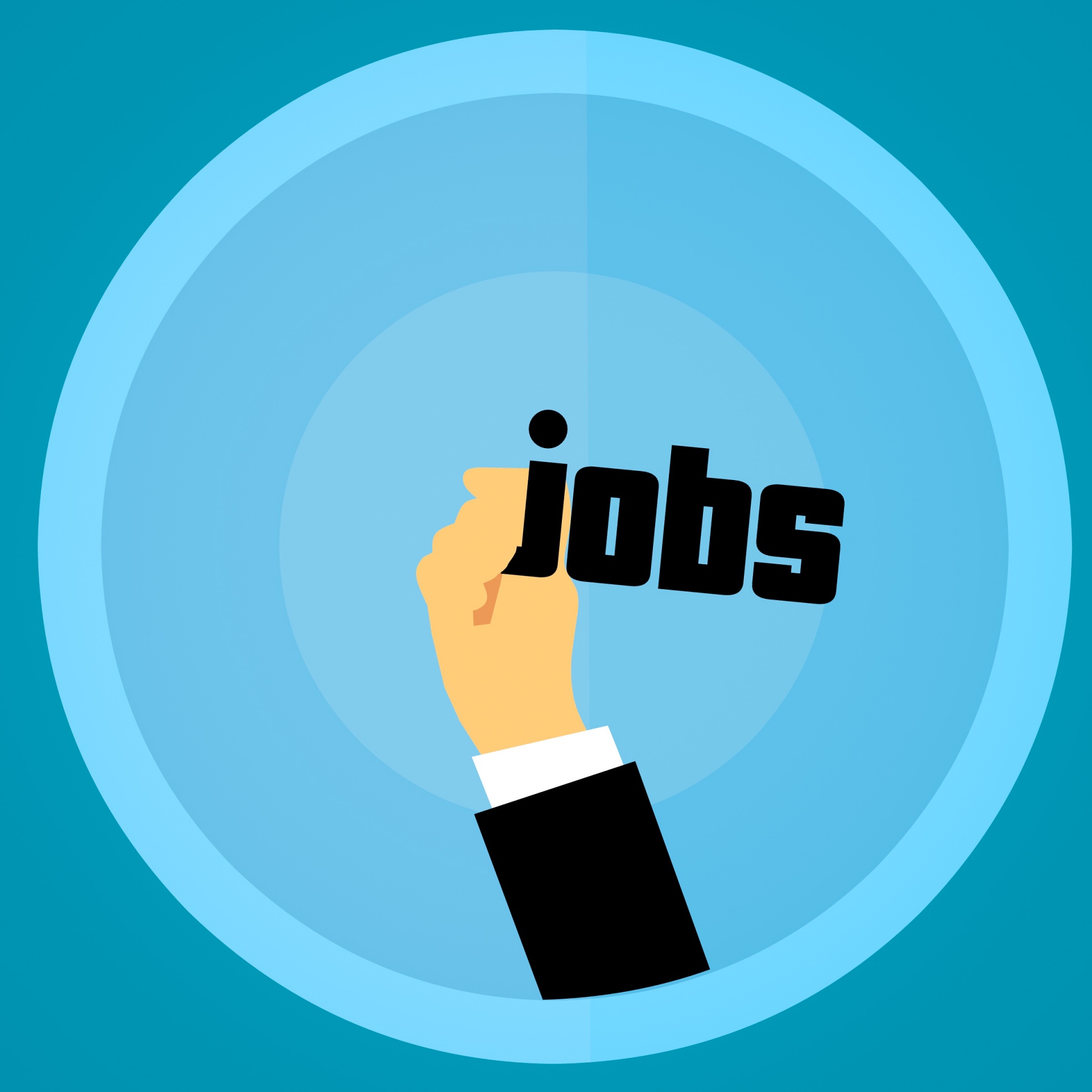 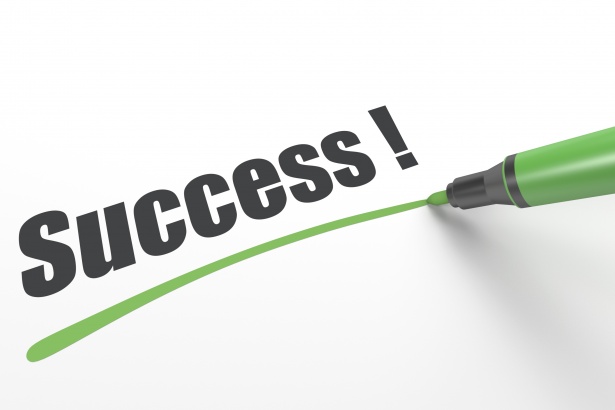 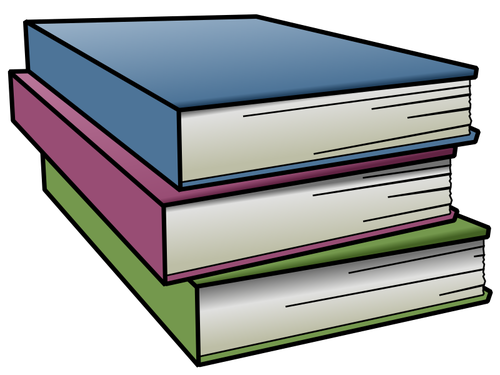 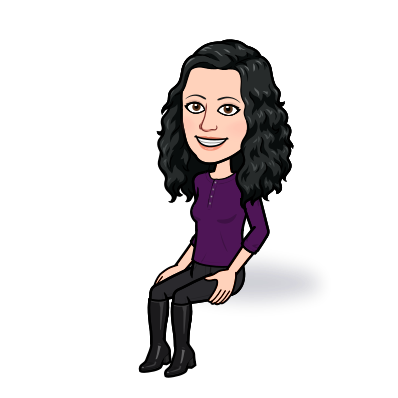 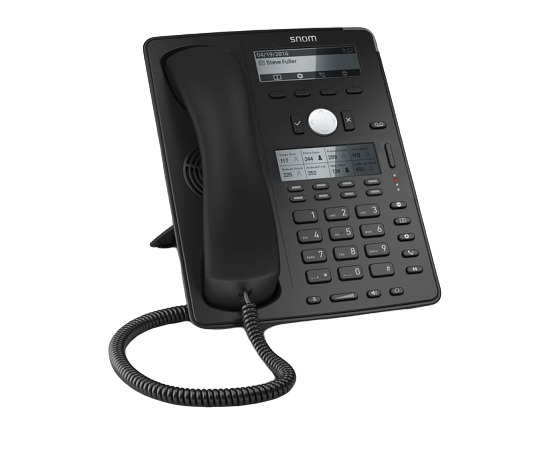 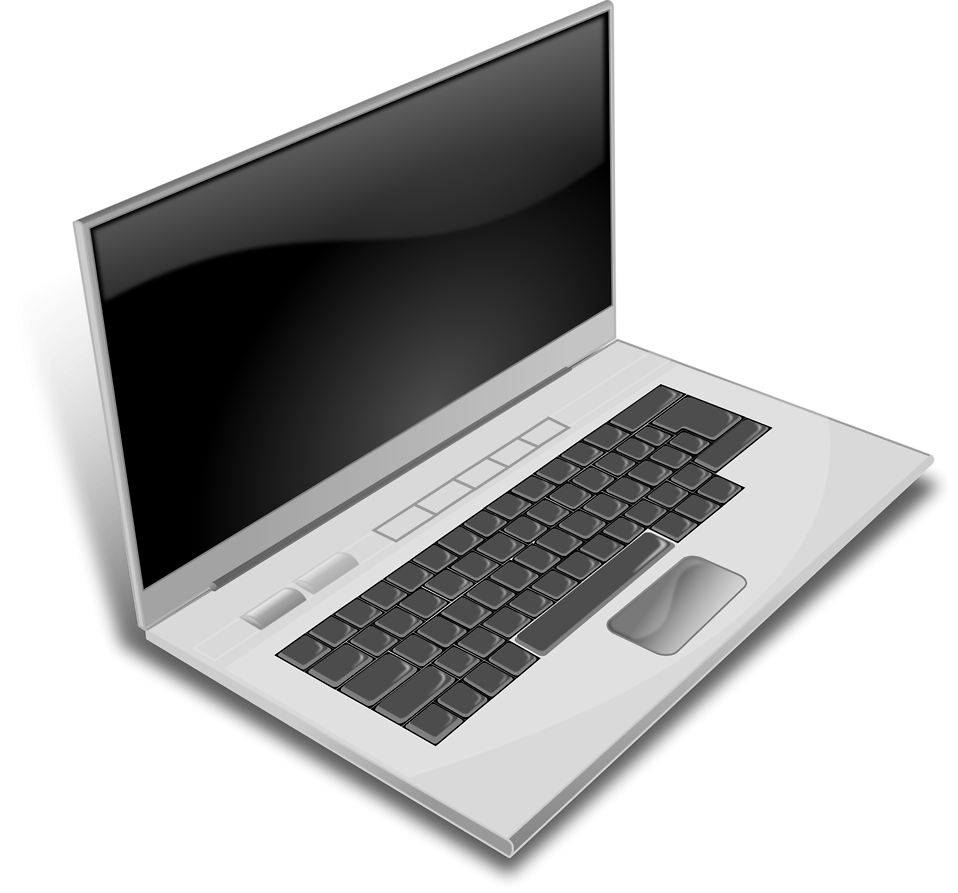 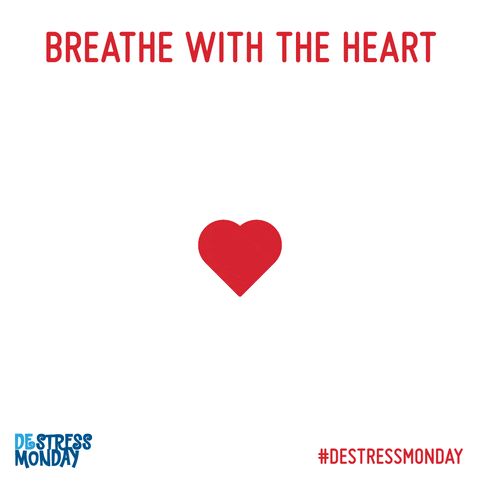 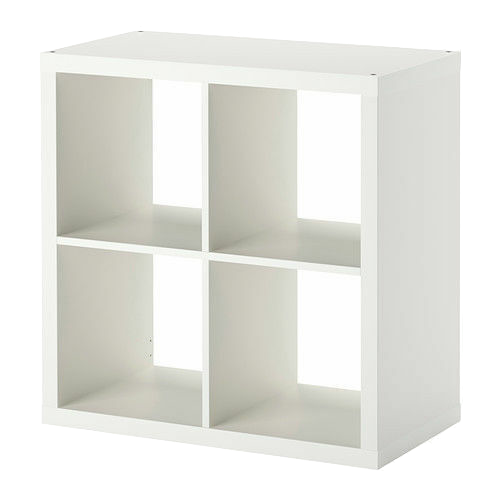 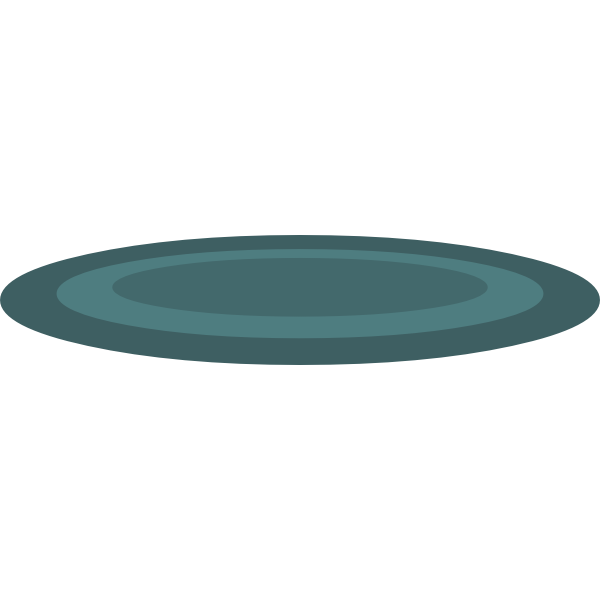 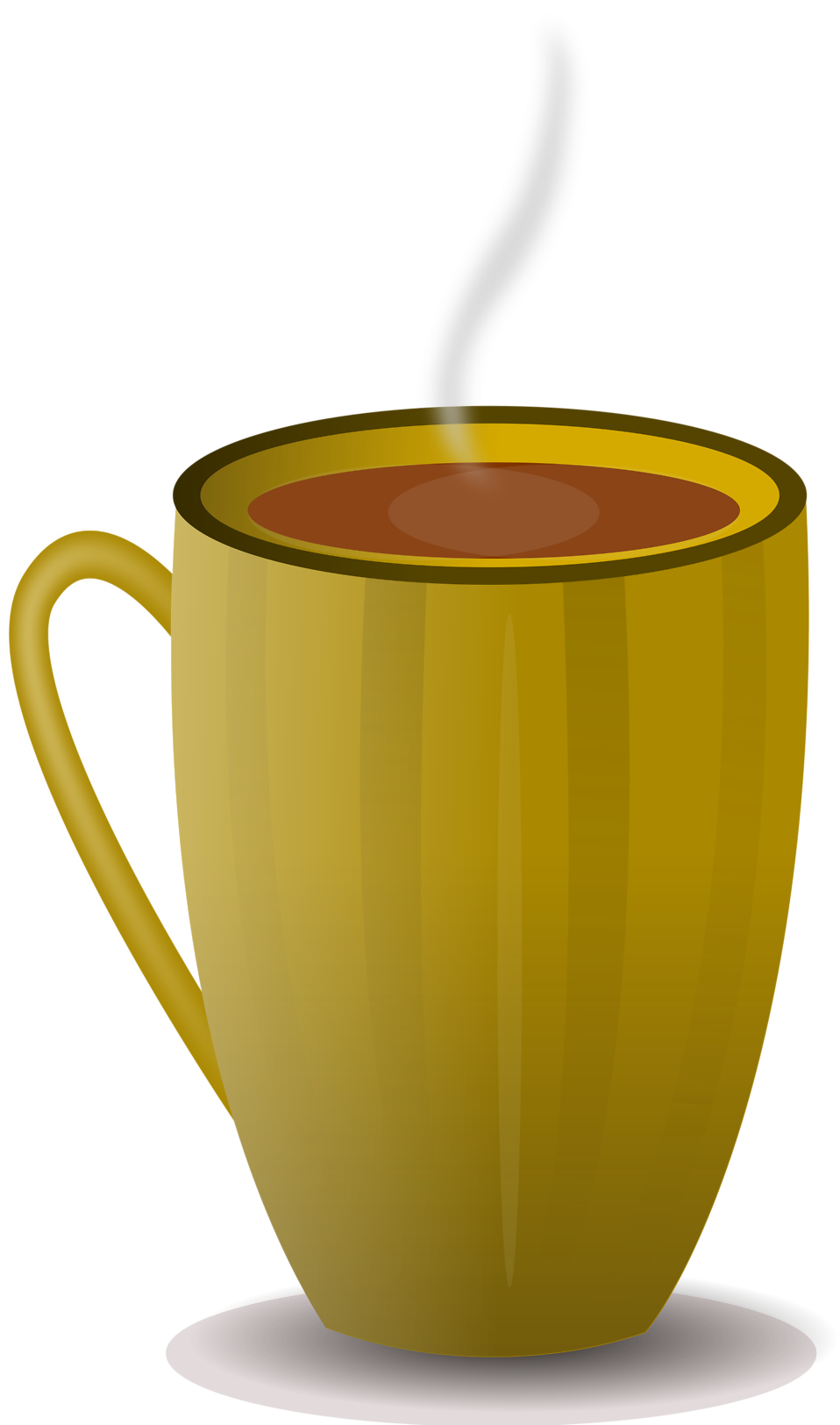 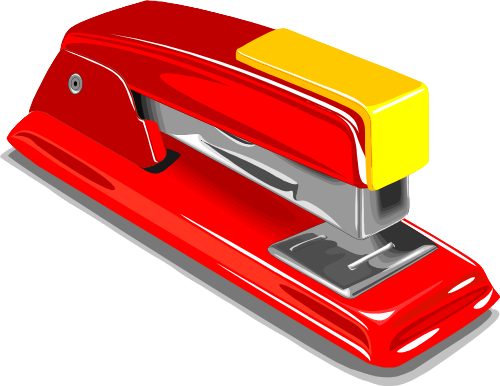 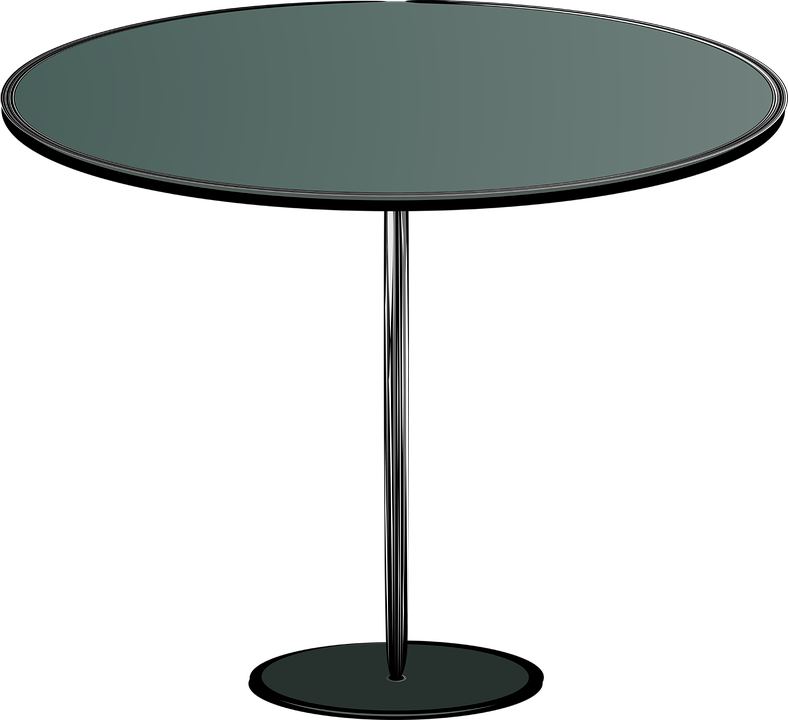 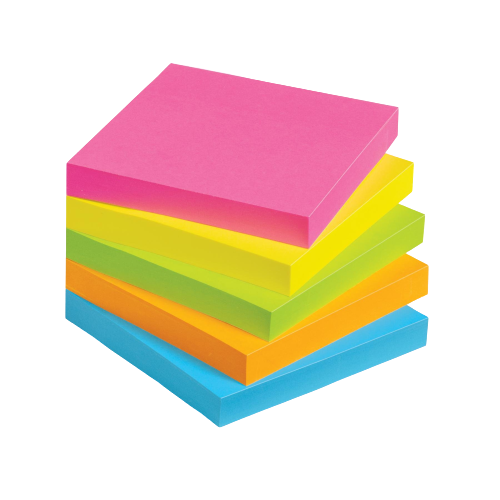 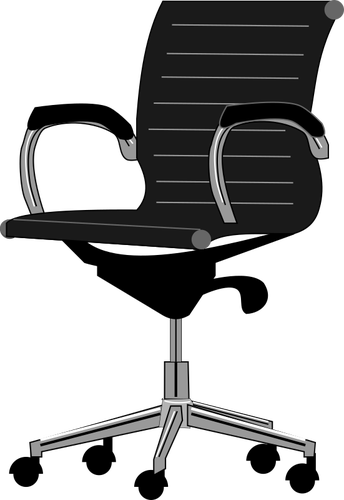 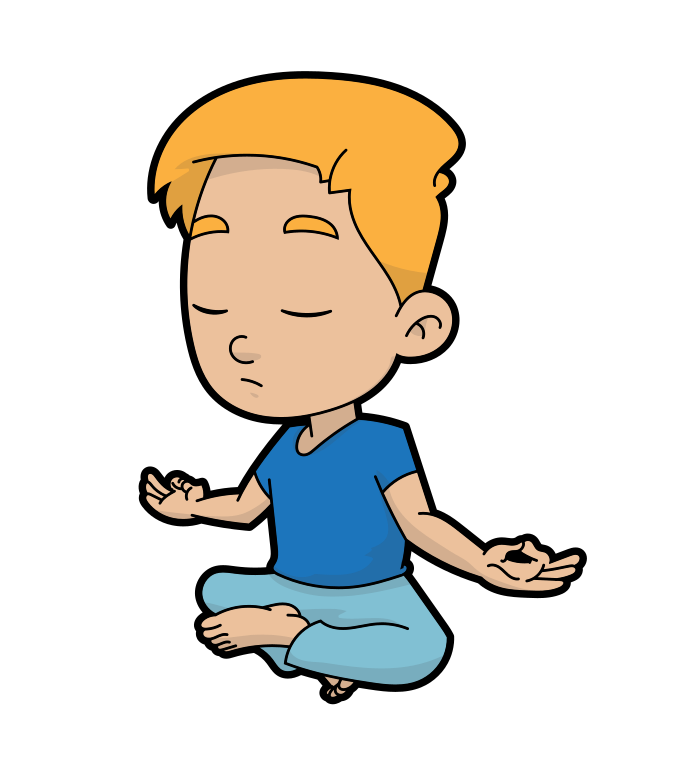 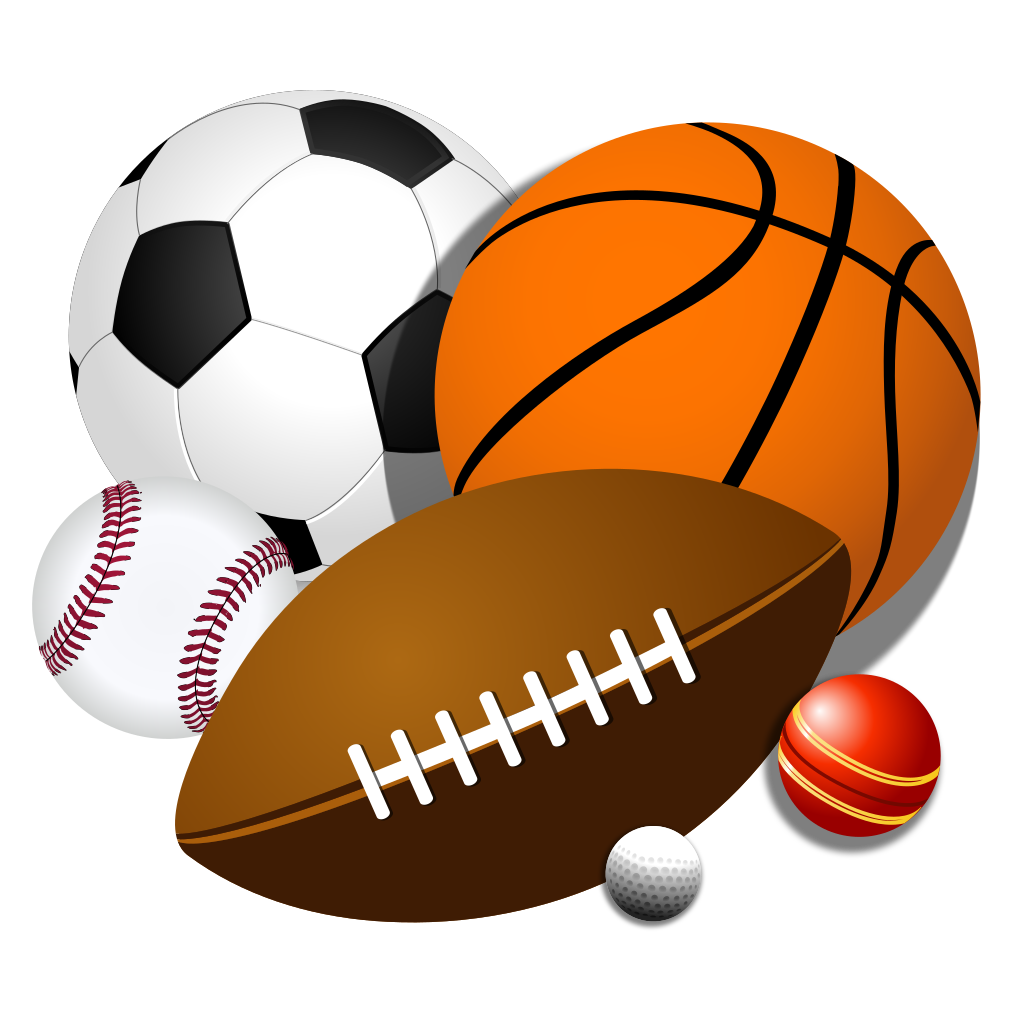 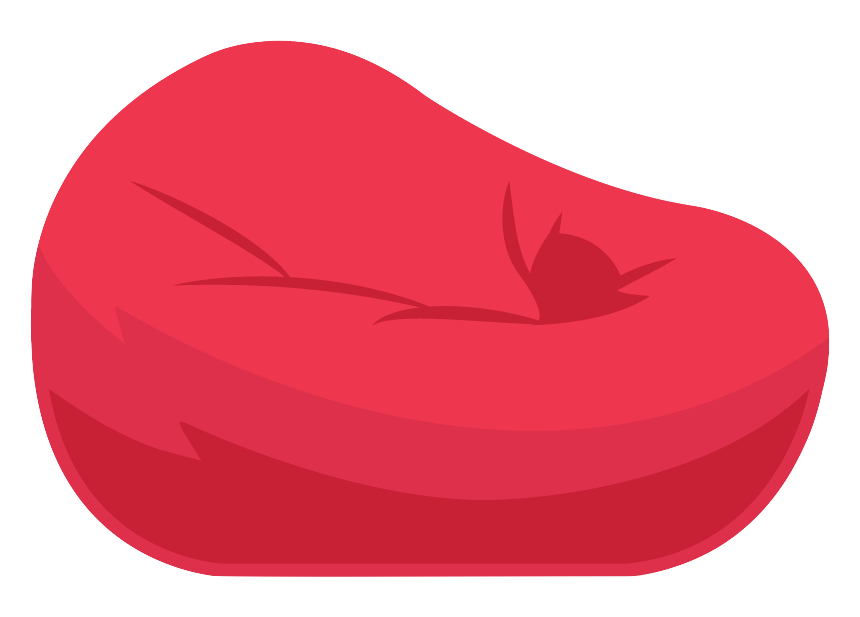 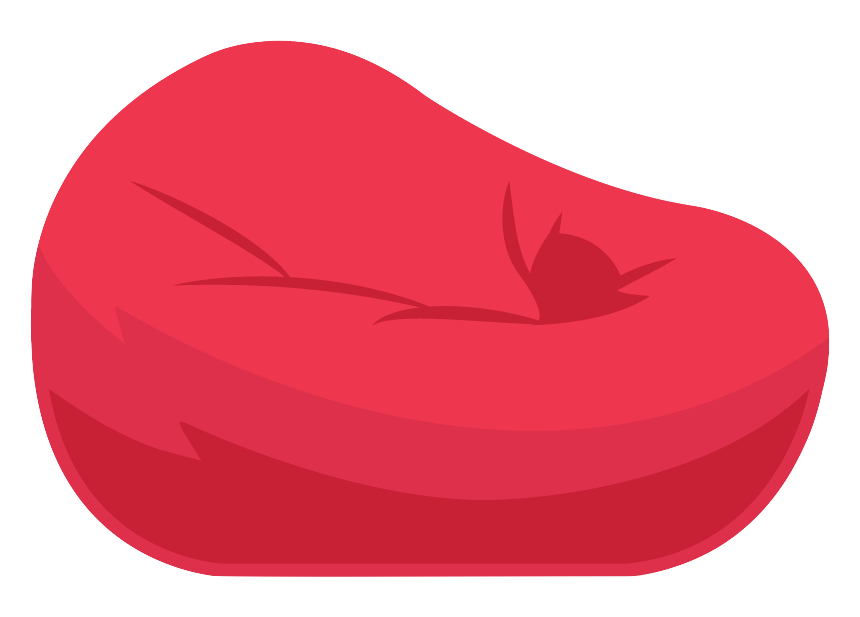 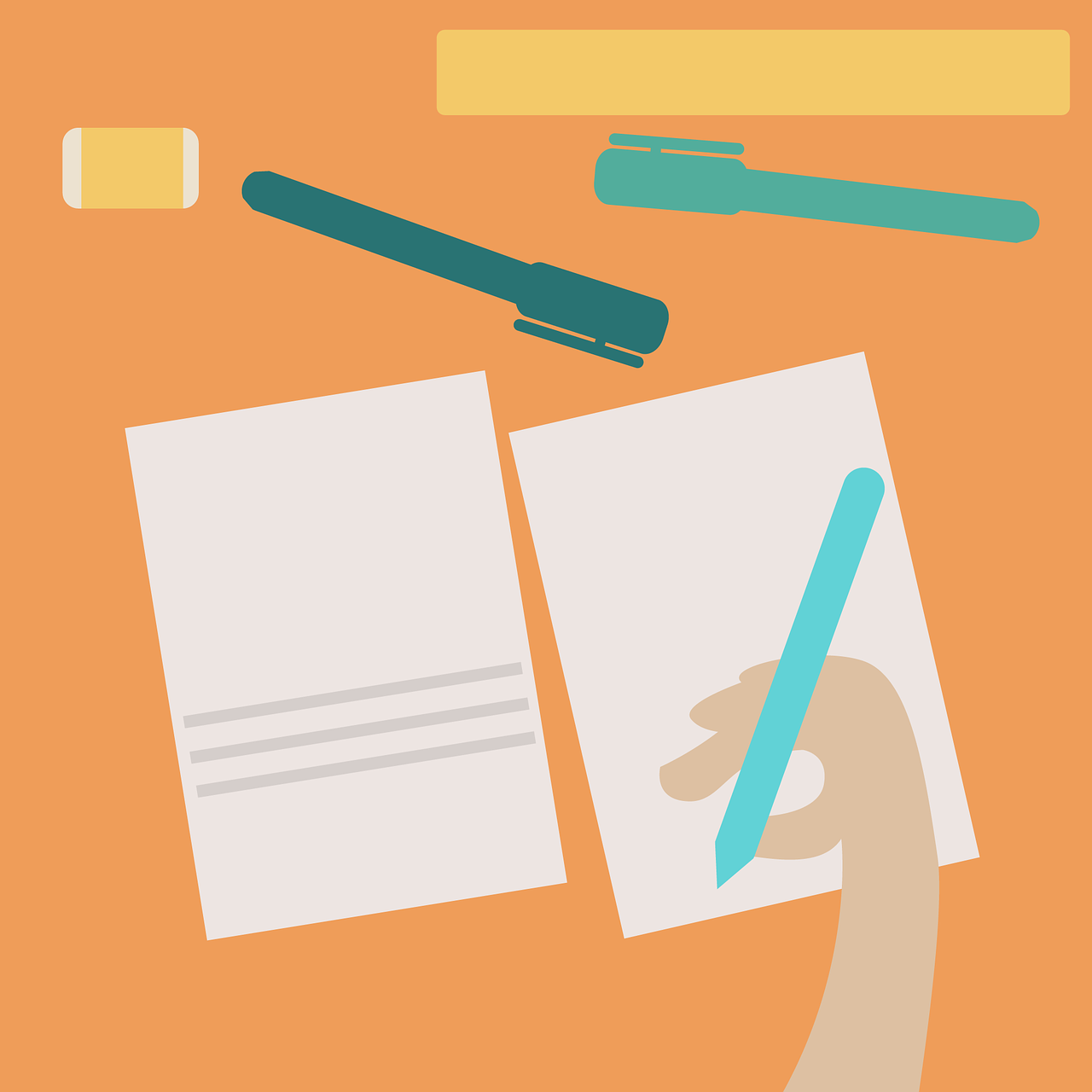 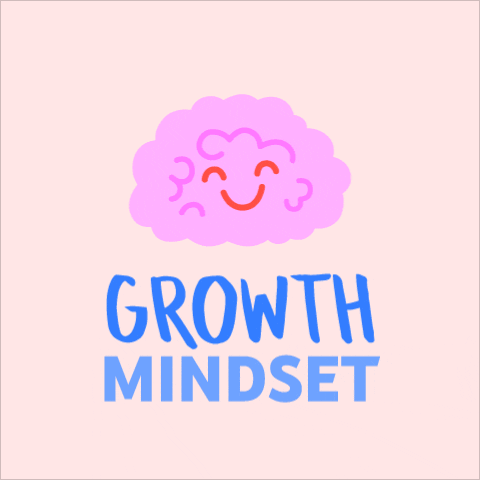